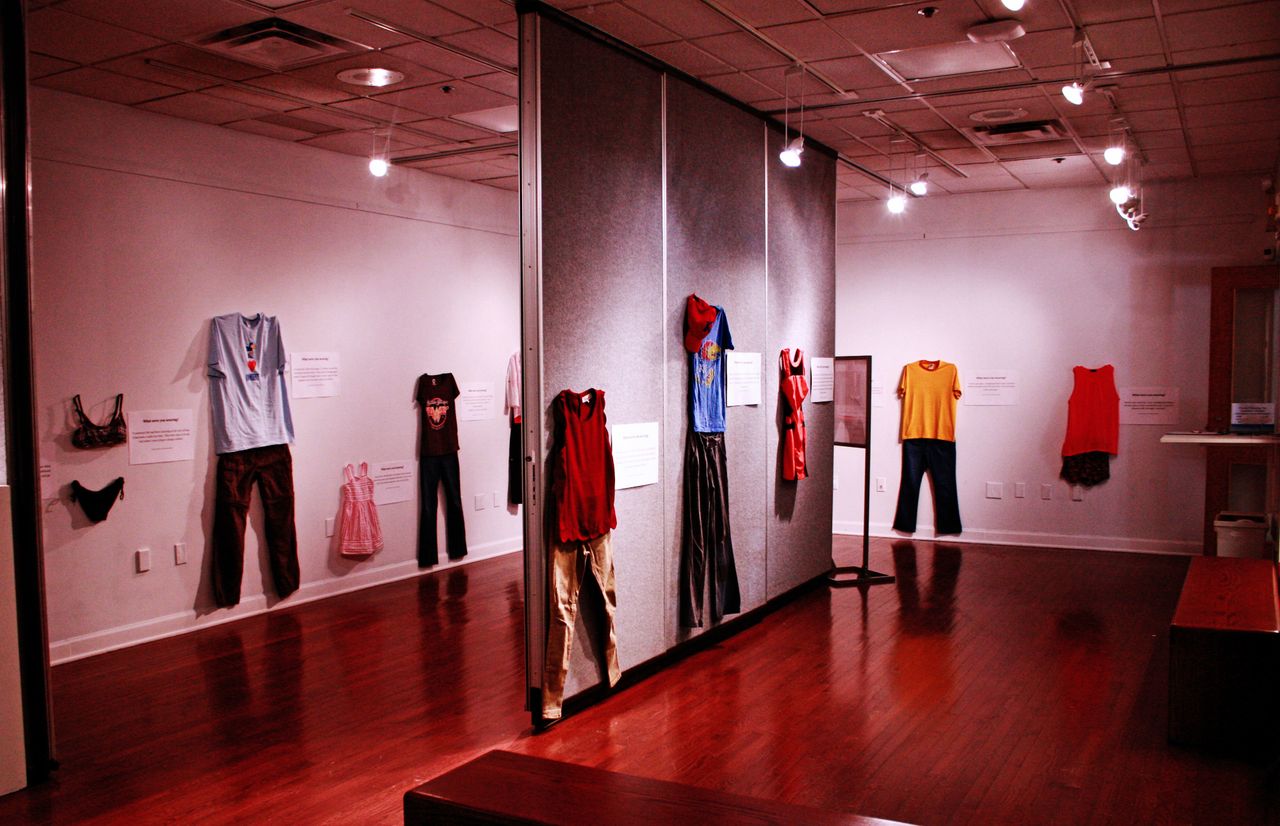 Exhibition 'What Were You Wearing?'
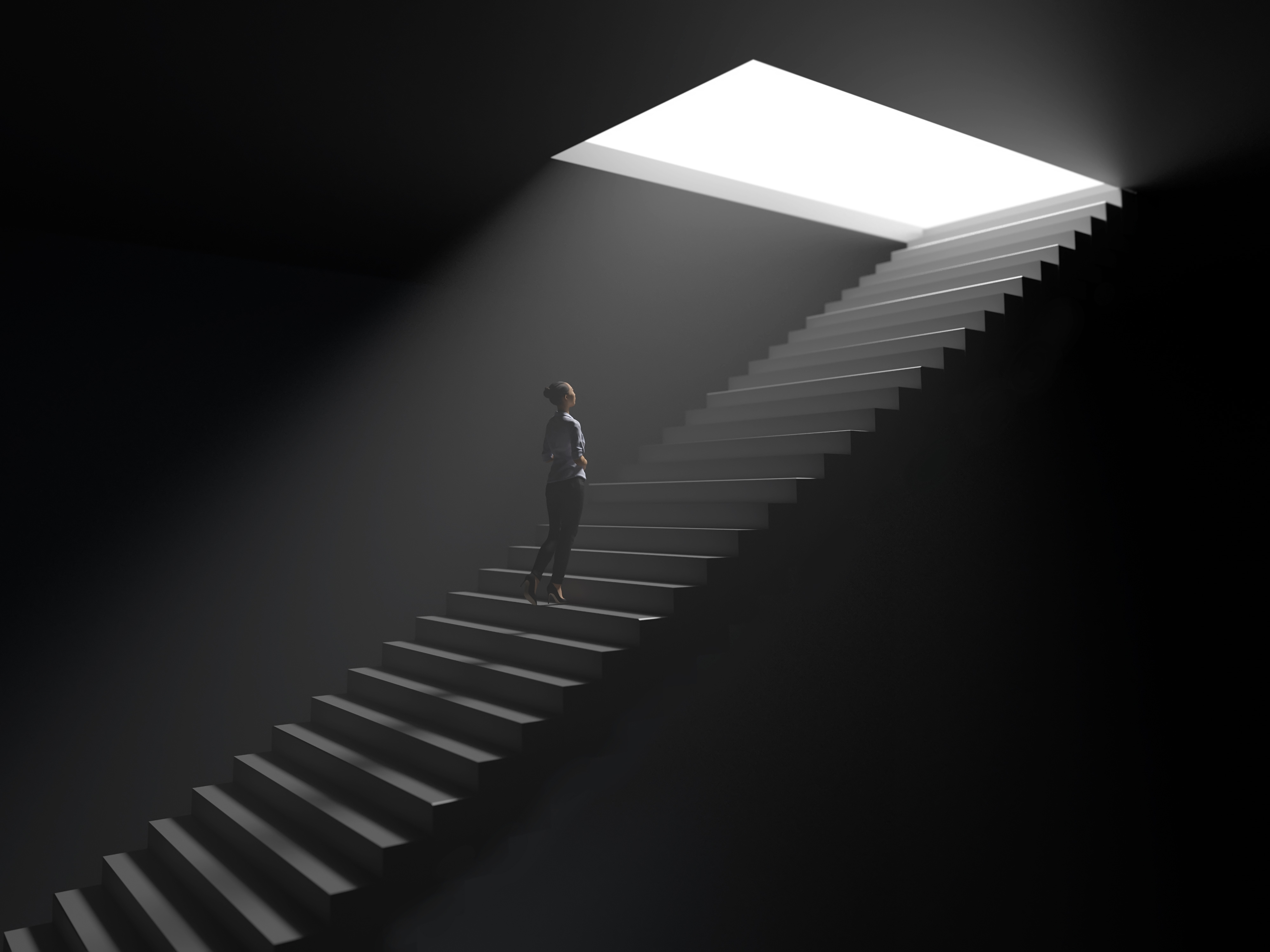 1. Repent
2. Receive
3. Get Rid
4. Relate
5. Be Refilled